Prezentacija završnog radaUsporedba metoda strojnog učenja s jasnim i nejasnim tumačenjem modela
Ardian Pantina

Mentor: Alan Jović
Uvod i motivacija
Zašto strojno učenje? 
Osnovni principi
Jasnost tumačenja modela
Praktični dio
Stablo odluke
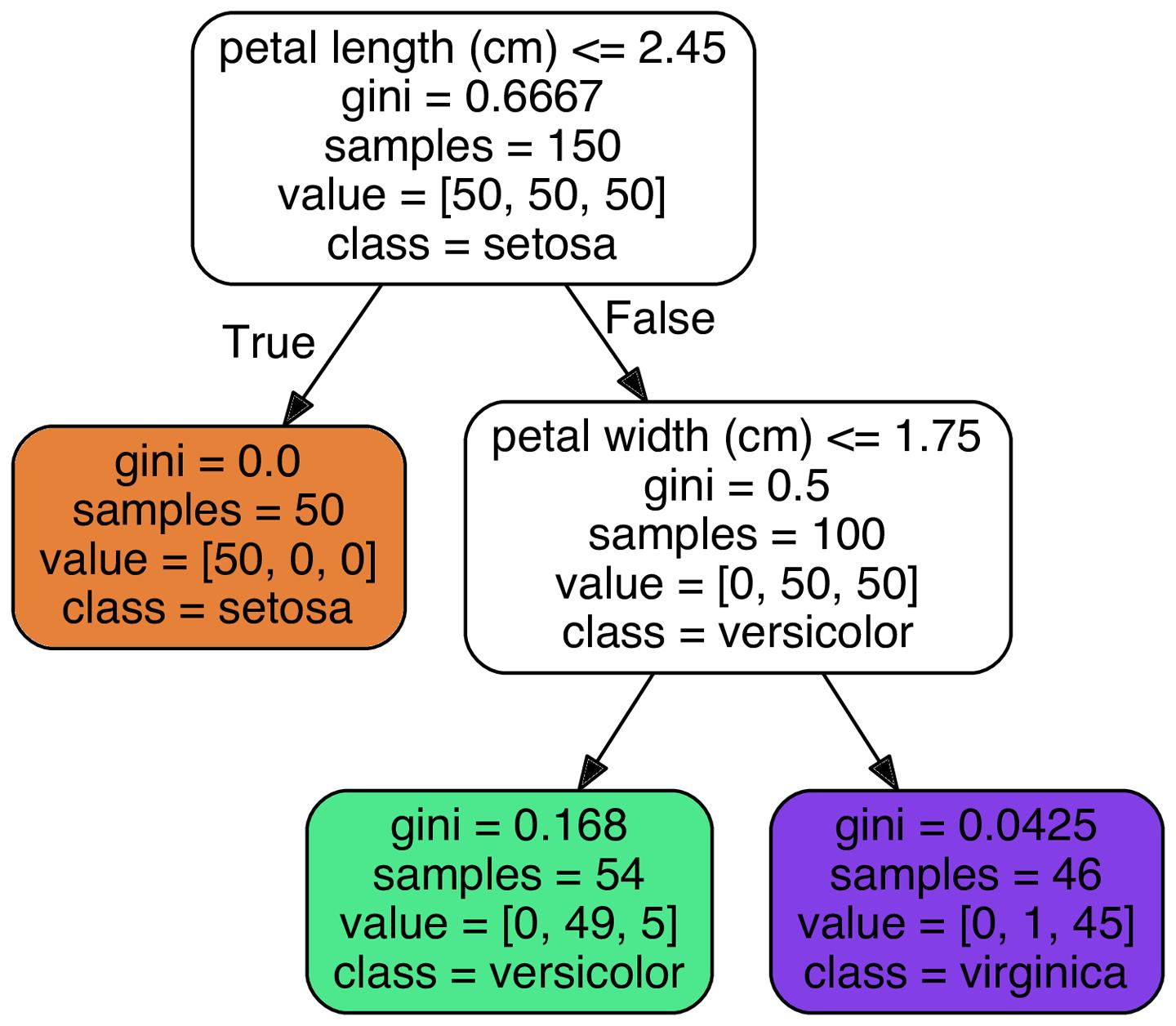 Algoritam k-najbližih susjeda
Ansambl stabala odluke
Uklanjanje nedostataka stabala odluke
Princip „podijeli pa vladaj”
Odabir nasumičnih podskupova
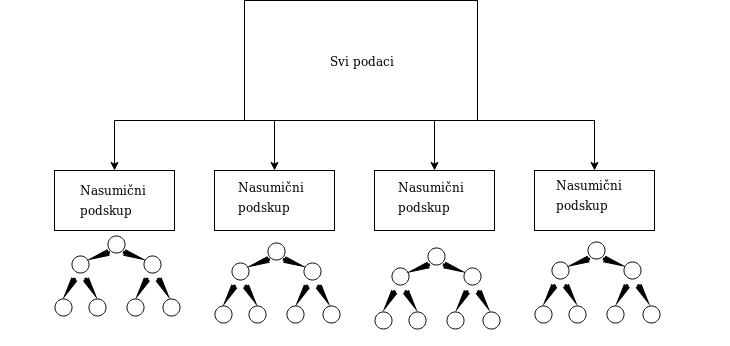 Strojevi s potpornim vektorima
Separacija podataka hiperravninom
Jezgrene metode
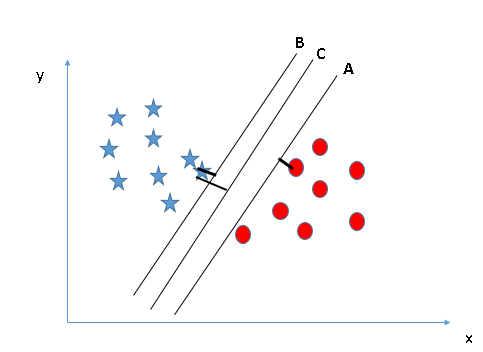 Neuronske mreže
Inspirirane ljudskim mozgom
Slojevita struktura
Učenje – propagacija pogreške unatrag
Neuronske mreže
Učenje i testiranje
Učenje na temelju postojećih podataka
Instance ili modeli
Skupovi za učenje i testiranje, generalizacija
Unakrsna validacija, matrica konfuzije
Učenje i testiranje
Interpretabilnost
Kako definiramo interpretabilnost? 
Zašto je ona važna?
Kako ju vrednovati?
Veza između interpretabilnosti i performansi
Praktični dio
Aplikacija za vrednovanje algoritama strojnog učenja
Implementacije algoritama - knjižnica scikit-learn
Korisničko sučelje - knjižnica Tkinter